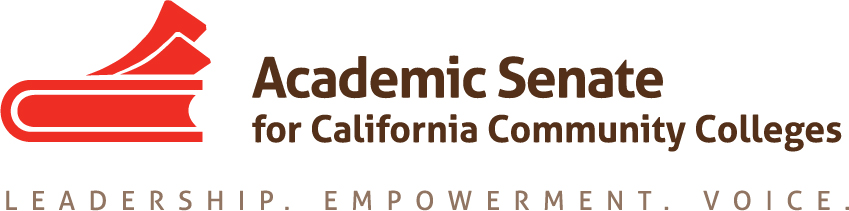 STUDENT VOICES: ENVISIONING THE STUDENT EXPERIENCE
Mayra Cruz, De Anza College, ASCCC Member At-Large
Michelle Pilati, Rio Hondo College, ASCCC Guided Pathways Faculty Lead
Gwyer Schuyler, Santa Barbara Community College, Guided Pathways Taskforce Member
2018 Academic Academy 
Saturday, September 15, 2018
2
Today’s session
Incorporate, in meaningful ways, student voices in guided pathways framework planning and implementation processes  

Methods and resources to involve students in guided pathways decision-making and implementation
3
What brings you to this session?  
What do you hope to learn?
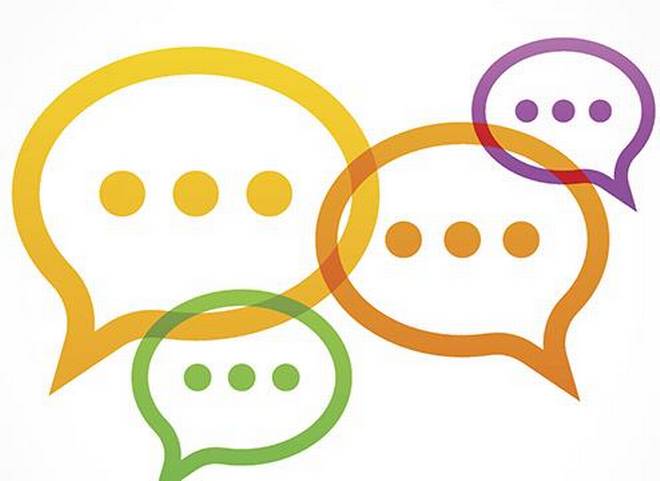 4
It’s all about perspective
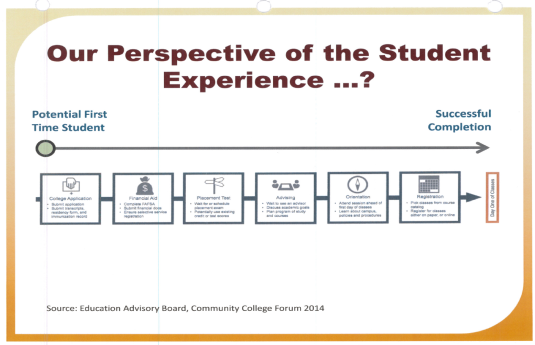 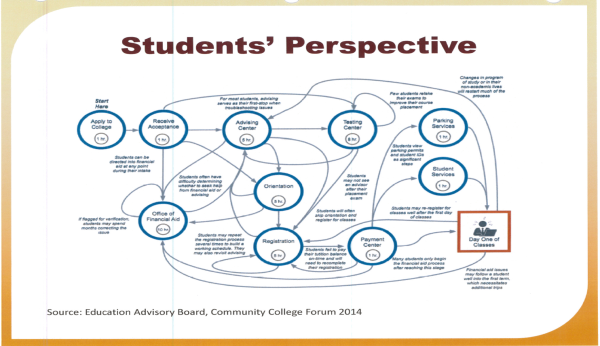 5
Focus of the Guided Pathways Work
Student Success
Equity
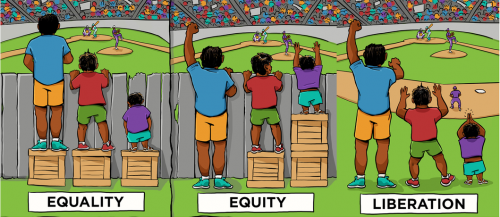 6
The Overarching Goals of Guided Pathways: The Student Lens
Increase learning and graduation rates

Support more students to complete programs that lead to career advancement and further education
[Speaker Notes: information from students to inform our goals
Institutional structures, barriers, policies, procedures getting on the way to supporting and engaging students
“What students bring”]
7
Gathering Collective Knowledge
Ways in which you are 
involving students
[Speaker Notes: Focus Groups, Student surveys, Data collection, Keep students’ needs at the forefront, Making the case
Pair & share 2-3min; large group sharing]
Curriculum Development
Course/Program Initiation or Discontinuance
Student Preparation and Success
Curriculum Development
Student Preparation and Success
Course/Program Initiation or Discontinuance
8
The Student 9+1 and Guided Pathways
Clear pathways and programs
Guided Exploration and Progress
Teaching and Learning
Academic and Student Support
Curriculum Development
Grading Policies
Student Preparation and Success
Course/Program Initiation or Discontinuance
Curriculum Development
Student Preparation and Success
[Speaker Notes: Title 5 § 51023.7 Students.]
9
Involving students in guided pathways decision-making and implementation
Redesigning their programs

Clarifying pathways to educational and career success

Reforming basic skills (AB705)

Strengthening student support
10
Involving students in guided pathways decision-making and implementation
Choosing a major- Meta Majors:  program maps, educational plans

Choosing courses: course availability

Support services

Counseling services: guidance

Developing a sense of community and peer connection
11
Collecting information
Qualitative

Quantitative

Mixed methods
12
Ways to involve and engage students
Focus Groups-Facilitated small group discussion of 8 to 10 participants who share specific characteristics (with exploratory questions)	 

Interviews- Facilitated in-depth, one-one-one conversation with students	 		 		 	 	 		
Surveys- A collection of questions to gather the student’s experience

In-Class Activities- Strategies for gathering students’ insights and perspectives during class periods and as part of course assignments

Activities across the College- Strategies for collecting student insights in venues across the institution (on specific college functions)
[Speaker Notes: Strategies for collecting student insights in venues across the institution]
13
Considerations for selecting a method for collecting student voices
What method makes the most sense?

What are the most important questions to ask?

What is the best modality to capture students’ perspectives?

What needs to be prepared and shared to ensure that students understand the benefits and risk of the engagement activity?
14
Analyze and Summarize
Organize how best represent ideas, stories, perspectives shared by students
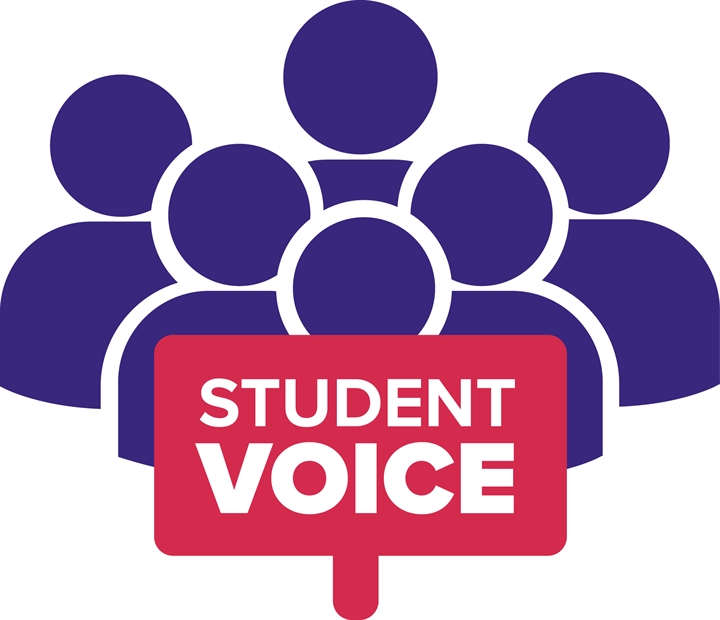 15
Share the results of the student voices research

Include students in the sharing of the results and be part of the discussion
[Speaker Notes: Share with various audiences--- students, faculty, administrators, counselors, classified professionals, custodial staff]
16
Time to 
ACT!
[Speaker Notes: What actions do we take?]
17
Activity:  What is Your Plan to Involve and Engage Students?
Clear pathways and programs
Guided Exploration and Progress
Teaching and Learning
Academic and Student Support
[Speaker Notes: Title 5 § 51023.7 Students
Activity:  How are you getting all students involved (different types of students) at different points of the journey and in places, including circling back.  What is your plan? 
Groups of 4 small group discussion  How do you get to students input?
Participants discuss ways in which students are involved or ways you could involve-  9+1 blank handout]
18
Got R-source! Need Resources?
What student engagement resources do you need from us?
19
Information and Resources
The  Student 9+1 and Guided Pathways Handout

Bringing Student Voices to Guided Pathways Inquiry & Design
http://www.careerladdersproject.org/wp-content/uploads/2017/08/Bringing-Student-Voices-to-Guided-Pathways-Inquiry-and-Design.pdf 
Collecting Student Voices for Guided Pathways Inquiry & Design
http://cccgp.cccco.edu/Portals/0/Student-Voices-Inquiry-Guide-Final-Mar13.pdf
20
Questions?